custom Azure DevOps extension
Talk Overview:
Write a Pipeline Task
Build & Test using ADOS
Deploy to VS Market using ADOS
Install & Run Task from Market onto ADOS
Dushyant Priyadarshee    @dp7g09
    https://github.com/dp7g09
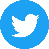 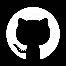 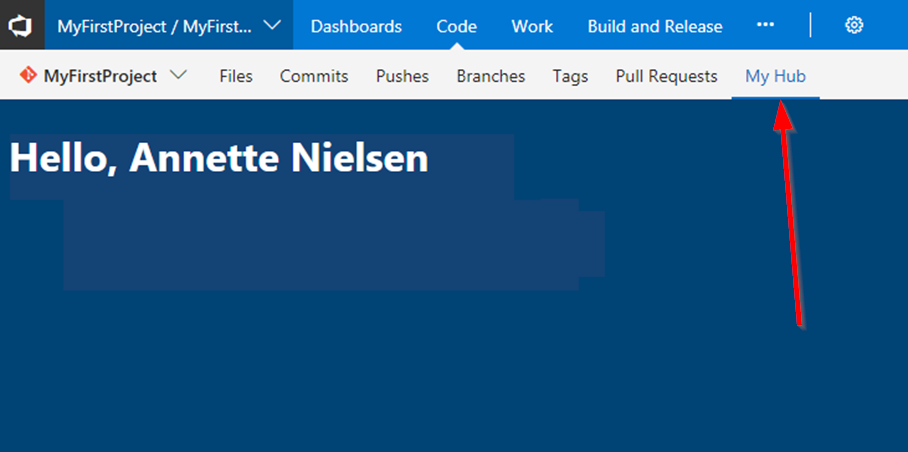 Azure Devops Extensions
Writing custom pipeline task
Use Case: Azure DevOps Build/Release Task. Set Azure DevOps variable(s) with next folder name incremented from existing names. E.g. RC3, if RC1 & RC2 already exist.
https://github.com/dp7g09/azure-devops-nextfolder 
Essential documentation:https://docs.microsoft.com/en-gb/azure/devops/extend/develop/add-build-task?view=azure-devops
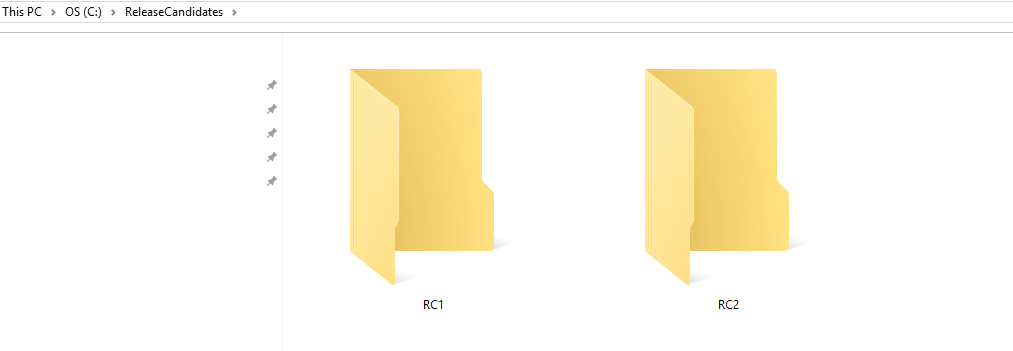 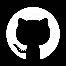 Important files
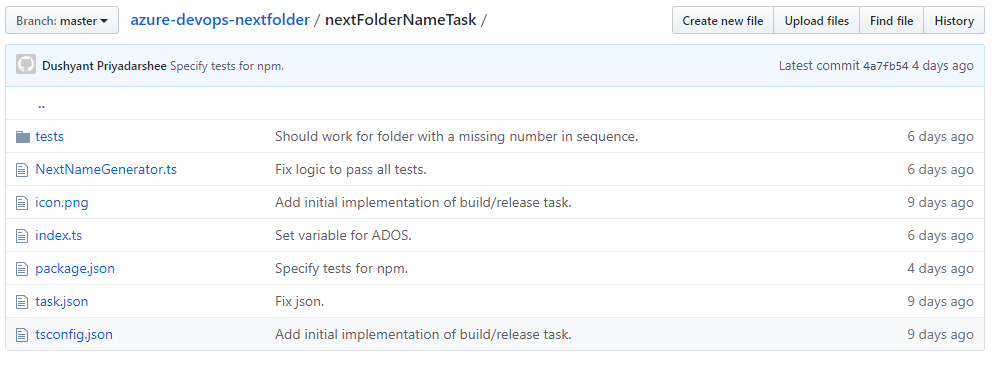 Important files
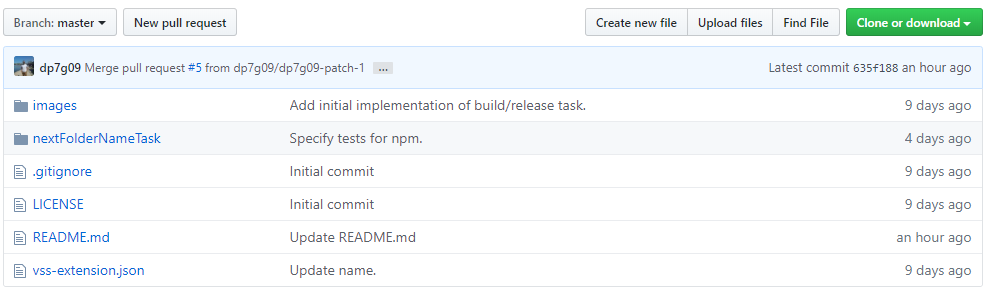 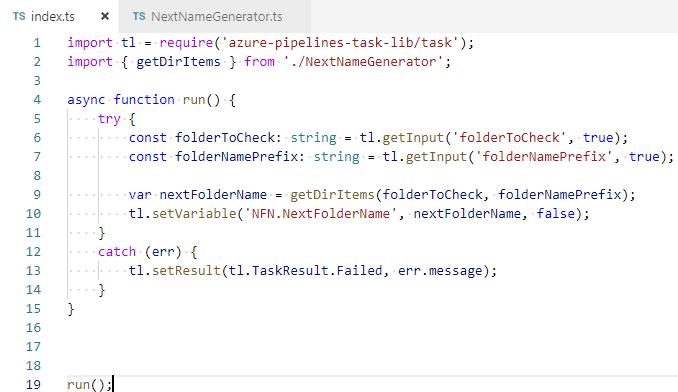 CI-CD With Azure Devops
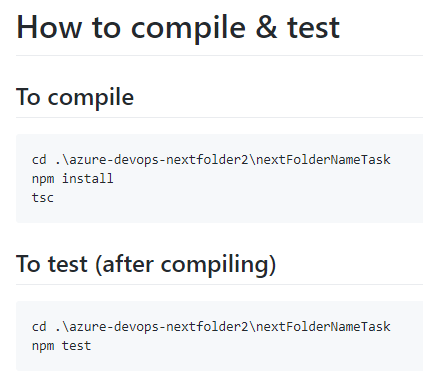 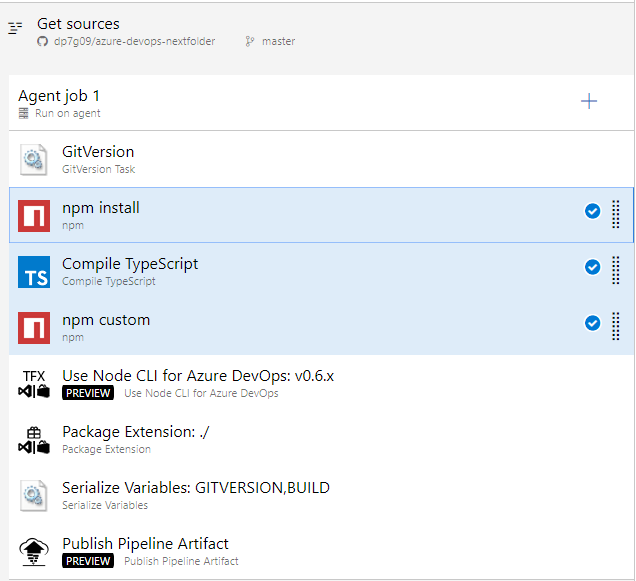 Versioning
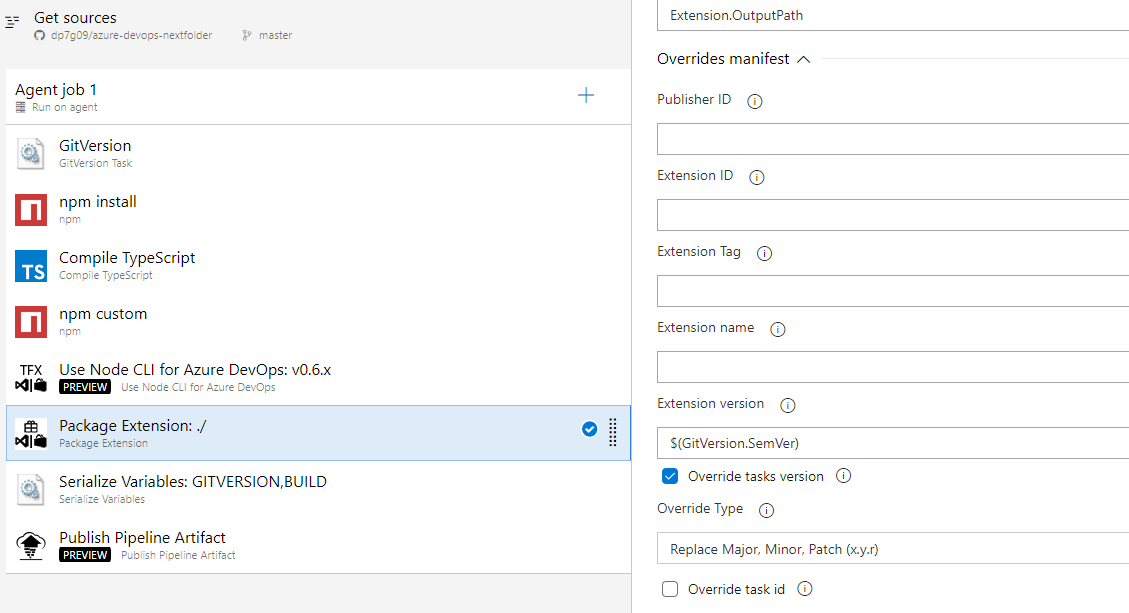 Release to marketplace
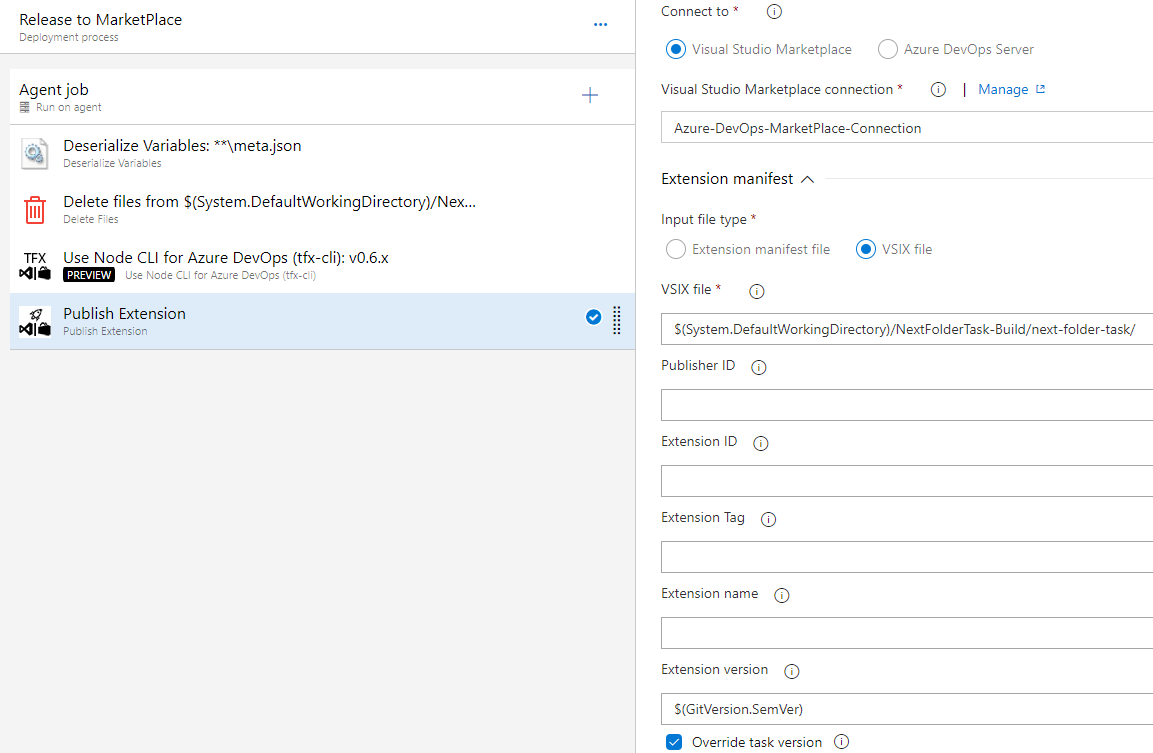 Testing our extension
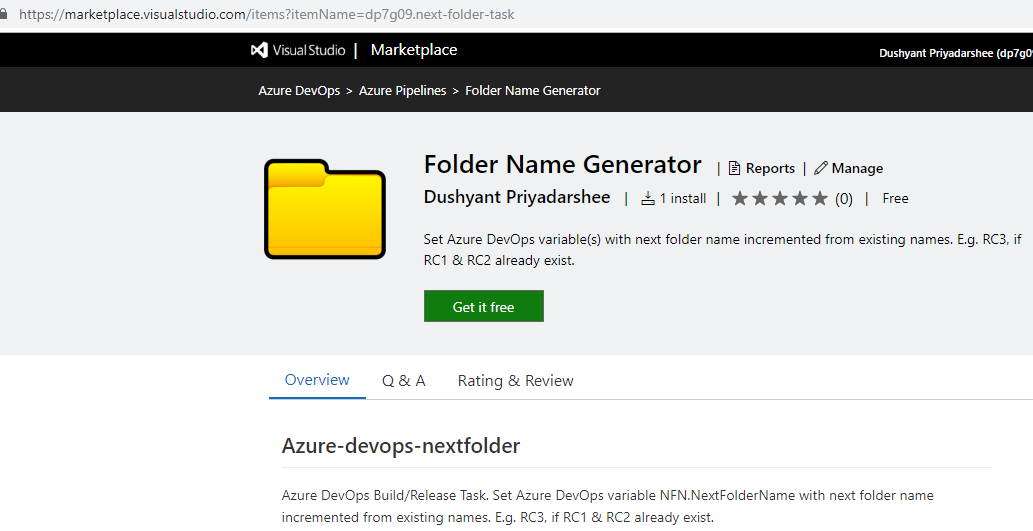 Testing our extension
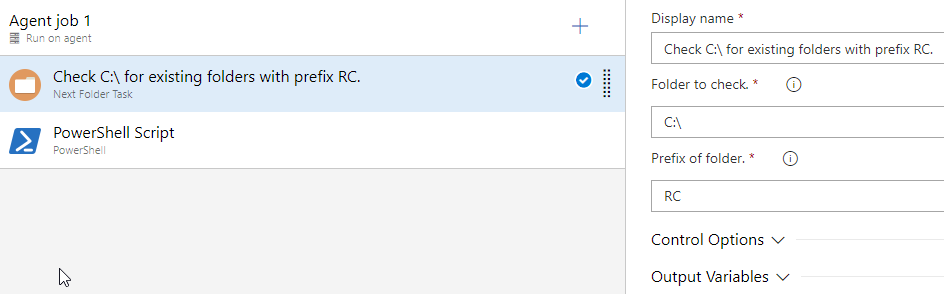 Testing our extension
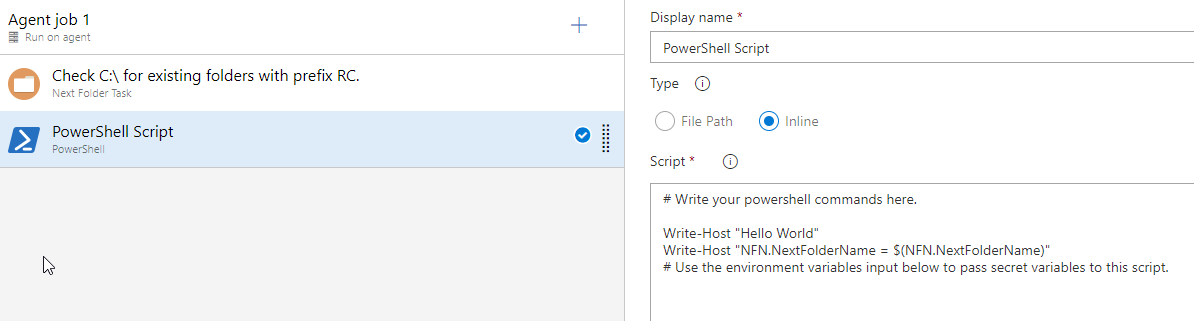 Testing our extension
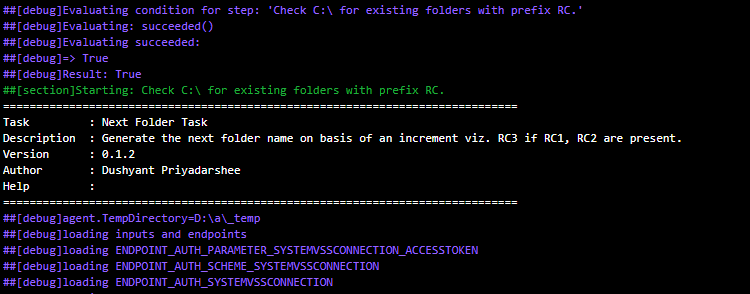 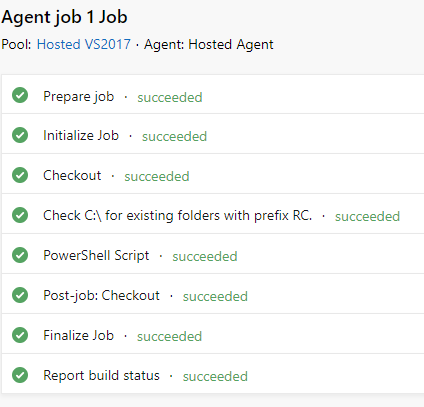 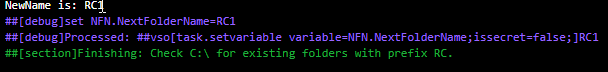 Thank You
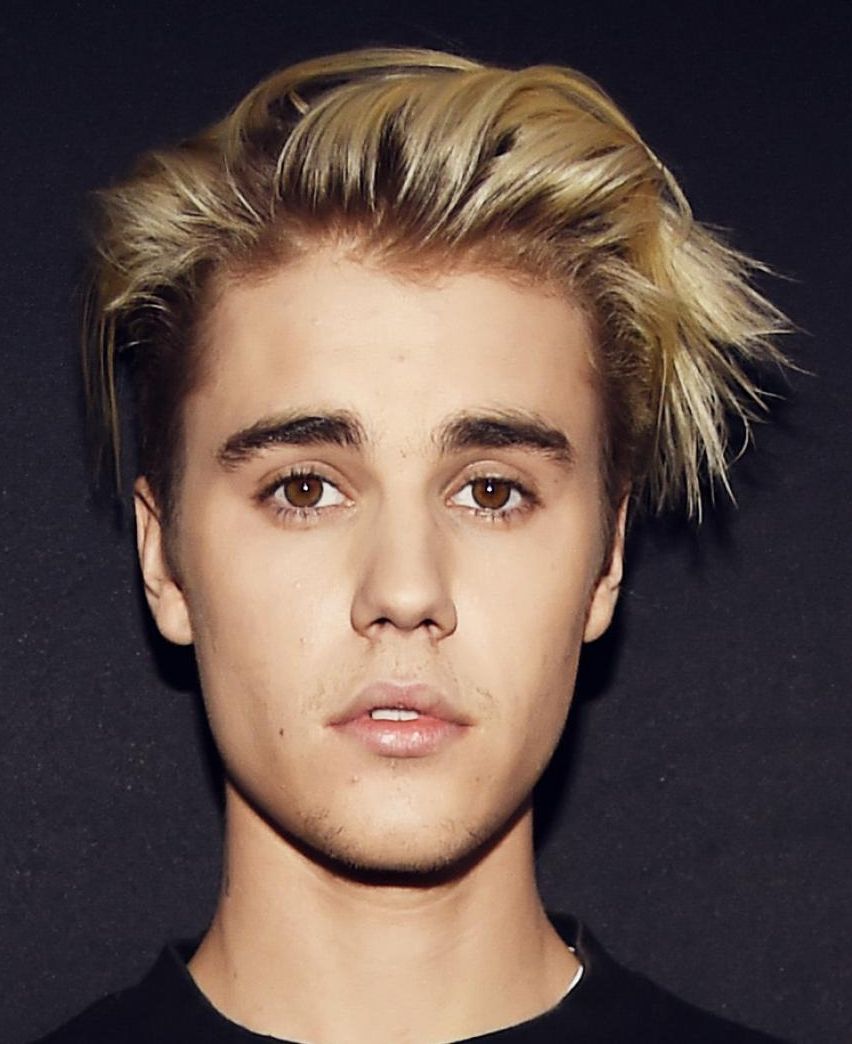 Dushyant Priyadarshee
Twitter: @dp7g09
Github: https://github.com/dp7g09